III REUNIÓN DEL GRUPO DE TUTORES Y RESPONSABLES DOCENTES DE RESIDENTES  (S.E.O. 2016)
CURSO:  CÓMO  ENSEÑAR  A  OPERAR
Objetivos de aprendizaje quirúrgico por año de ResidenciaConceptos teóricos para la cirugía
Dr. Miguel F. Ruiz Guerrero
Hospital Ramón y Cajal
Docencia MIR
Unidad Docente propia para Oftalmología (2006)

 Protocolo Docente propio (2011), ajustado a la cartera de servicio del hospital, consensuado por tutores, Jefe de Servicio, residentes y Comisión de Docencia

  Tutor de Residentes (5)
Hospital Ramón y Cajal
[Speaker Notes: PROGRAMA DOCENTE DEL SERVICIO DE OFTALMOLOGIA (HOSPITAL RAMON Y CAJAL)
 
Nuestro Protocolo Docente se ha basado en el programa formativo elaborado por la Comisión Nacional de la especialidad de Oftalmología y ratificado por el Consejo Nacional de Especialidades en Ciencias de la Salud, órgano asesor de los Ministerios de Sanidad y Política Social y de Educación en materia de formación sanitaria especializada, aprobado el 2 de noviembre de 2009, adaptándolo a las características particulares del Servicio de Oftalmología y del Hospital Ramón y Cajal.]
C) función asistencial
Niveles de Responsabilidad y Tutelaje
Según Protocolo Docente
R = Residente
A = Adjunto
Hospital Ramón y Cajal
[Speaker Notes: Los niveles de responsabilidad se refieren a la formación específica:
Nivel 1: Son actividades realizadas directamente por el residente sin necesidad de una tutela directa. El residente ejecuta y posteriormente informa.
Nivel 2: Son actividades realizadas directamente por el residente bajo la supervisión del tutor. El residente tiene un conocimiento extenso, pero no alcanza la suficiente experiencia como para hacer una técnica o un tratamiento completo de forma independiente.
Nivel 3: Son actividades realizadas por el personal sanitario del centro y/o asistidas en su ejecución por el residente.]
C) función asistencial
Distribución de Rotaciones
Estructura organizativa del Servicio
Hospital Ramón y Cajal
[Speaker Notes: Dado que la Oftalmología General es ejercida en los Ambulatorios, la rotación de Oftalmología General del primer año, establecida por la Comisión Nacional de la Especialidad de Oftalmología es sustituida por cuatro rotaciones de 3 meses en las 4 Secciones de patología ocular más frecuente.]
C) función asistencial
Mínimo de meses de rotación obligatoria
Polo Anterior
9
Retina
9
Glaucoma y Neuro
6
Motilidad
6
Dacriología y Órbita
6
Estructura organizativa del Servicio
Hospital Ramón y Cajal
C) función asistencial
Quirófanos  semanales
Estructura organizativa del Servicio
Hospital Ramón y Cajal
[Speaker Notes: 9/24= Polo ocupa el 37 % de los quirófanos, de un total de 5 subespecialidades]
Adquisición de la experiencia quirúrgica
Hospital Ramón y Cajal
Adiestramiento con el microscopio, las incisiones corneales y suturas
Hospital Ramón y Cajal
Cometidos obligados de los R menores
Hospital Ramón y Cajal
SUBESPECIALIDADES
POLO ANTERIOR
Niveles de exigencia-tutelaje quirúrgicos
Polo Anterior
Hospital Ramón y Cajal
[Speaker Notes: En cursiva van los detalles que no contempla el Protocolo del Ramón y Cajal pero que, en la práctica, llevamos a cabo.
Por cataratas Complejas entendemos: cámaras y/o pupilas estrechas, miopes magnos, pseudoexfoliativos, IFIS, sinequias, cataratas intumescentes, nucleares duras…
T: Exigencias mínimas en el cómputo total de la Residencia]
Niveles de exigencia-tutelaje quirúrgicos
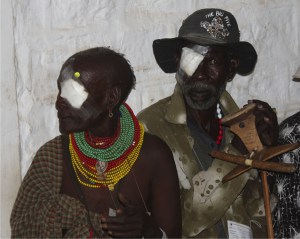 Turkana Eye Project (http://ojosturkana.org/)
Polo Anterior
Hospital Ramón y Cajal
[Speaker Notes: La referencia en nuestro protocolo queda ya anticuada pues se recomienda el comienzo de la clásica EECC +/- implante de LIO (gran incisión limbar) como N2 ya de R2, algo imposible a efectos prácticos dada la práctica desaparición de dicha técnica.]
Niveles de exigencia-tutelaje quirúrgicos
Polo Anterior
Hospital Ramón y Cajal
Niveles de exigencia-tutelaje quirúrgicos
Polo Anterior
Hospital Ramón y Cajal
Niveles de exigencia-tutelaje quirúrgicos
* No contemplada en la Cartera de Servicios Pública (ROTACIONES EXTERNAS)
Polo Anterior
Hospital Ramón y Cajal
Niveles de exigencia-tutelaje quirúrgicos
Polo Anterior
Hospital Ramón y Cajal
SUBESPECIALIDADES
GLAUCOMA
Niveles de exigencia-tutelaje quirúrgicos
Glaucoma
Hospital Ramón y Cajal
[Speaker Notes: EPNP: Esclerectomía Profunda No Perforante]
Niveles de exigencia-tutelaje quirúrgicos
Glaucoma
Hospital Ramón y Cajal
SUBESPECIALIDADES
DACRIO
ORBITA
Niveles de exigencia-tutelaje quirúrgicos
Hospital Ramón y Cajal
Dacrio-Órbita
[Speaker Notes: DCR: Dacriocistorrinostomía
* Técnica practicada con la asistencia de los Otorrinolaringólogos]
Niveles de exigencia-tutelaje quirúrgicos
Dacrio-Órbita
Hospital Ramón y Cajal
Niveles de exigencia-tutelaje quirúrgicos
Dacrio-Órbita
Hospital Ramón y Cajal
Niveles de exigencia-tutelaje quirúrgicos
Dacrio-Órbita
Hospital Ramón y Cajal
[Speaker Notes: EPS : Elevador del Párpado Superior]
Niveles de exigencia-tutelaje quirúrgicos
Dacrio-Órbita
Hospital Ramón y Cajal
[Speaker Notes: EPS : Elevador del Párpado Superior]
SUBESPECIALIDADES
POLO
POSTERIOR
Niveles de exigencia-tutelaje quirúrgicos
Polo Posterior
Hospital Ramón y Cajal
[Speaker Notes: T: Exigencias mínimas en el cómputo total de la Residencia

R1:
En la segunda mitad de su rotación, asistirá como SEGUNDO ayudante al menos a 3 sesiones quirúrgicas, para familiarizarse con:
 El instrumental básico.
 La técnica básica de vitrectomía y cirugía extraescleral.
 Los intercambios fluido-perfluorocarbono-aire.
 Los sustitutos vítreos: fluido, aire, gases de mayor y menor duración y aceites de siliconas convencionales y pesados.]
SUBESPECIALIDADES
MOTILIDAD
Niveles de exigencia-tutelaje quirúrgicos
Motilidad
Hospital Ramón y Cajal
[Speaker Notes: N3 (rosado): SEGUNDO ayudante]
Niveles de exigencia-tutelaje quirúrgicos
Motilidad
Hospital Ramón y Cajal
[Speaker Notes: N3 (rosado): SEGUNDO ayudante]
M. RuizHospital Ramón y Cajal
GRACIAS